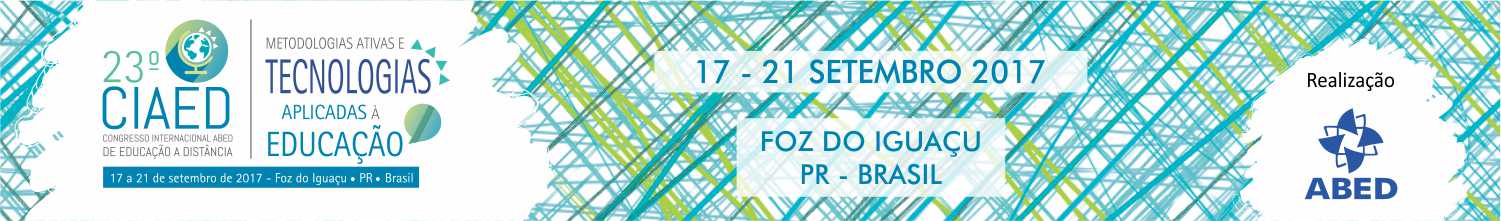 A INFLUÊNCIA DE UM CURSO DE FORMAÇÃO CONTINUADA ON-LINE NA PRÁTICA PEDAGÓGICA DE PROFESSORES NA EDUCAÇÃO SUPERIOR
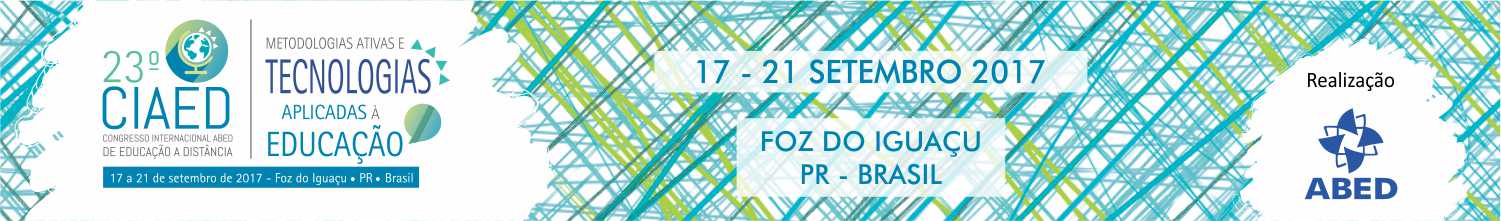 AUTORES
Francisca Eudeilane  Pereira 
Professora Formadora do Curso de Formação
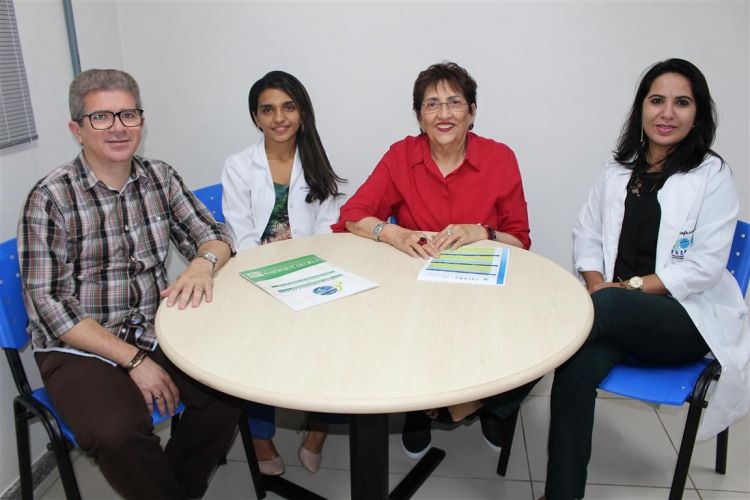 Maria Salete Boakari
Coordenadora Geral Curso de Formação
Luciane Lima
Professora e Coordenadora plataforma Moodle
Marcos Aurélio
Diretor Acadêmico da FACEMA
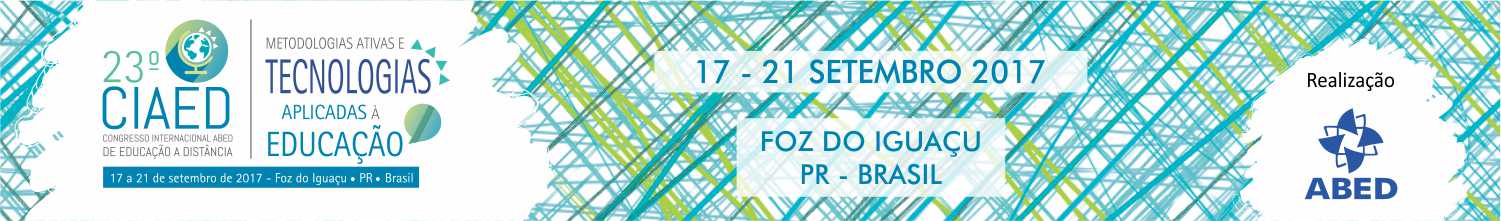 QUEM SOMOS? 
Faculdade de Ciências e Tecnologia do Maranhão - FACEMA
Fundada  em 2009


3545 Alunos


131 Professores


14 Cursos
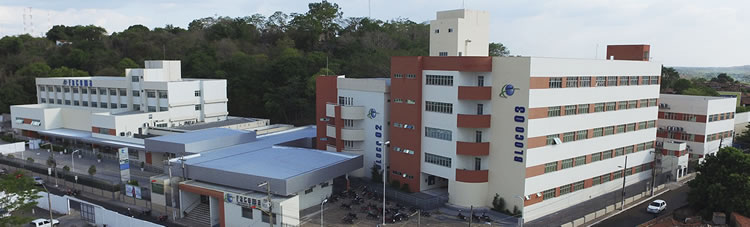 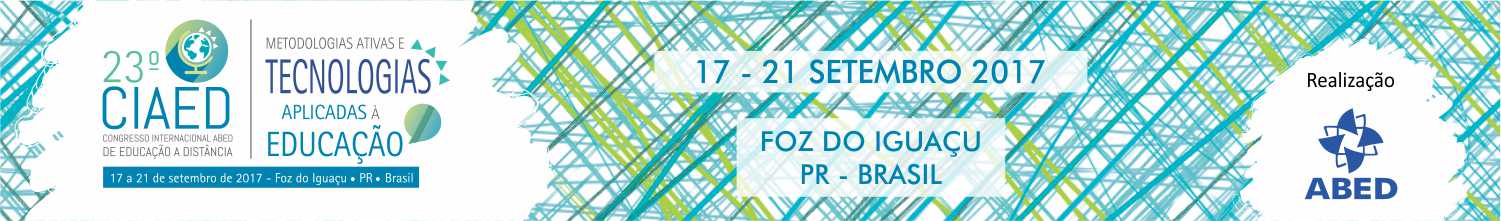 ONDE ESTAMOS?
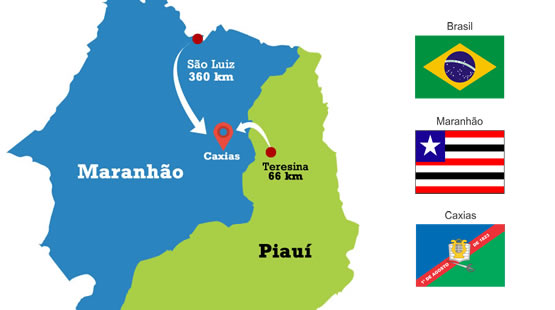 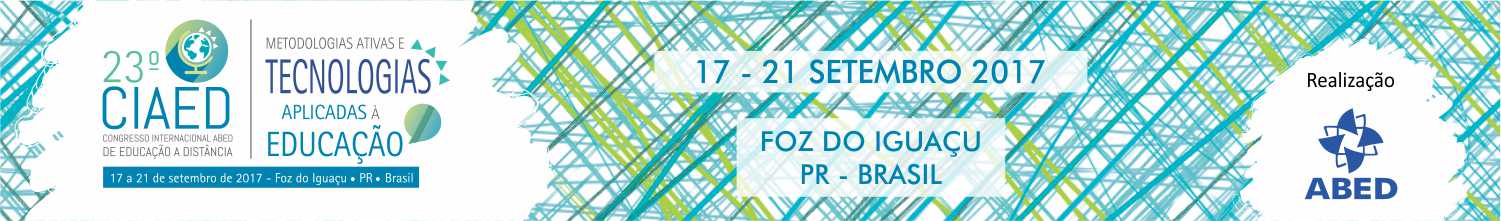 Curso de Formação Continuada Online para Docentes
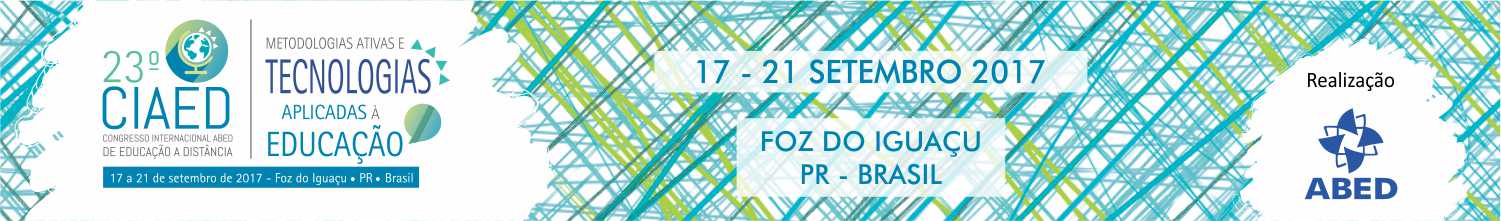 Curso de Formação Continuada Online para Docentes
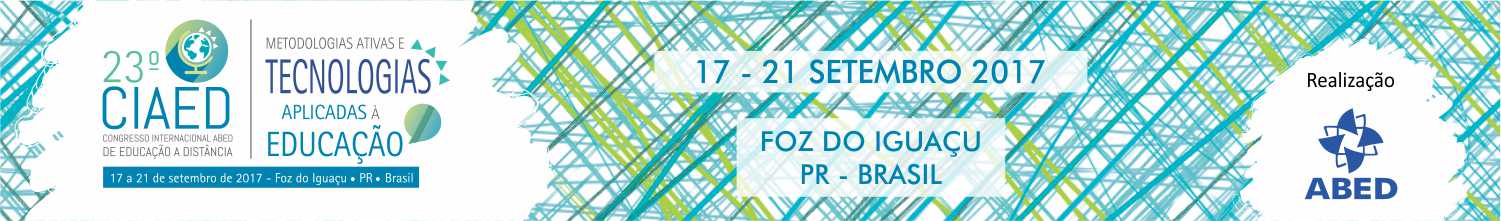 METODOLOGIA DA PESQUISA
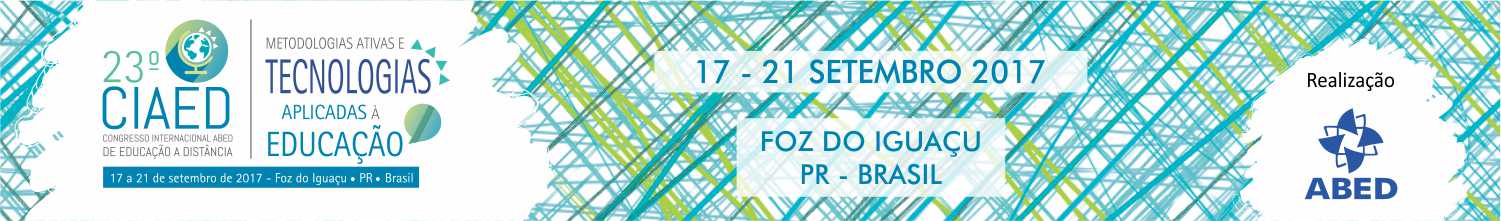 ANÁLISE DOS DADOS: Perfil dos Professores
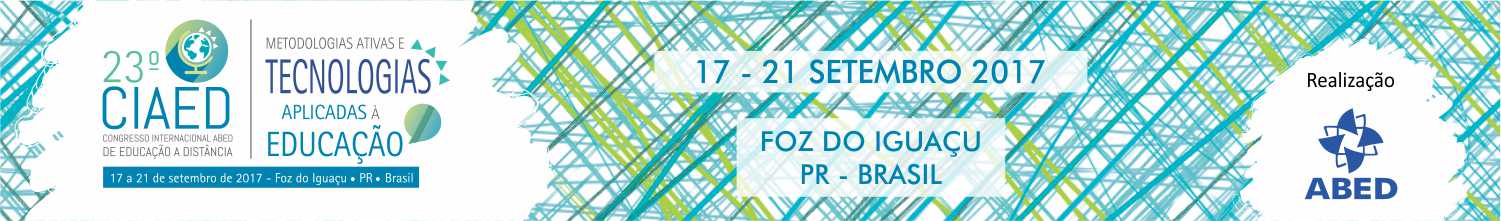 ANÁLISE DOS DADOS: influencia do curso na prática pedagógica
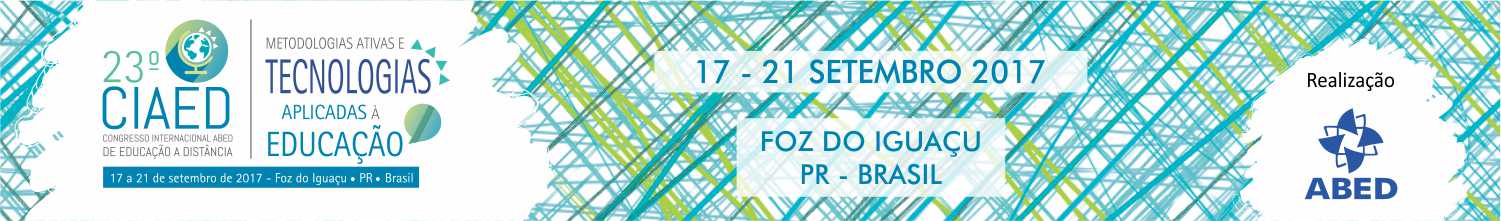 ANÁLISE DOS DADOS: influencia do curso na prática pedagógica


Para cada item da escala tipo Likert foi aplicado o Cálculo do Ranking Médio (RM )

RM = Média Ponderada/Nº  de sujeitos


* Média Ponderada é baseada na frequência das respostas


Valores menores que 3 - discordantes 
Valores maiores que 3 -  concordantes. 
O valor exatamente 3 -  é considerado indiferente, sendo o “ponto neutro”. 
(Oliveira, 2005)
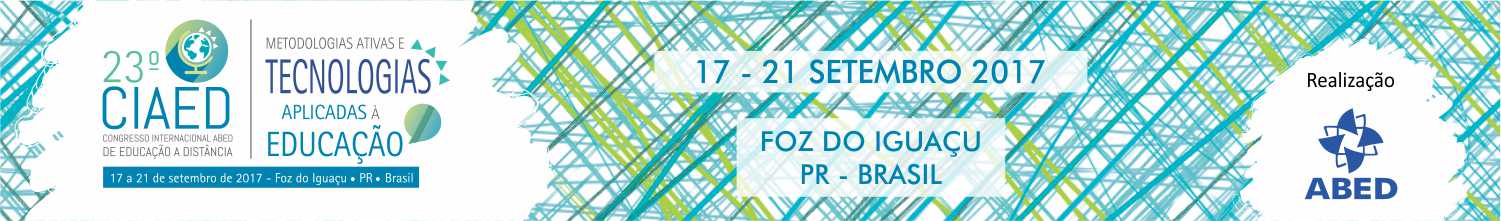 ANÁLISE DOS DADOS: influencia do curso na prática pedagógica
RM
4,95
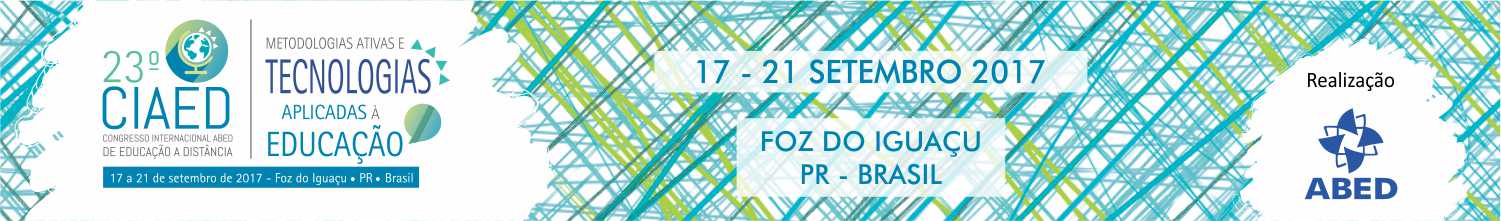 ANÁLISE DOS DADOS: influencia do curso na prática pedagógica
RM
4,75
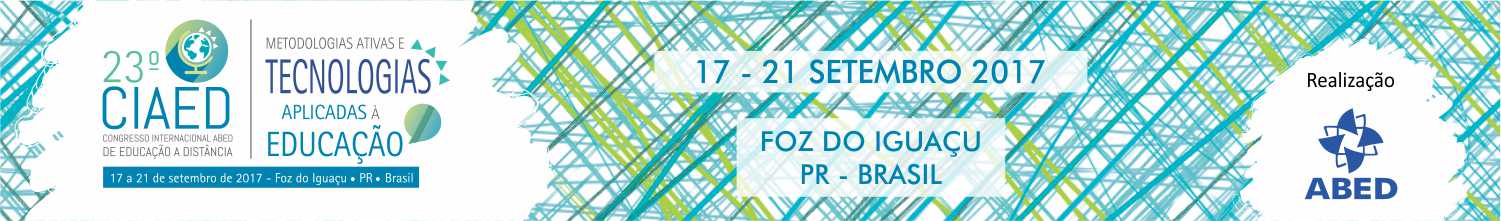 ANÁLISE DOS DADOS: influencia do curso na prática pedagógica
RM
4,76
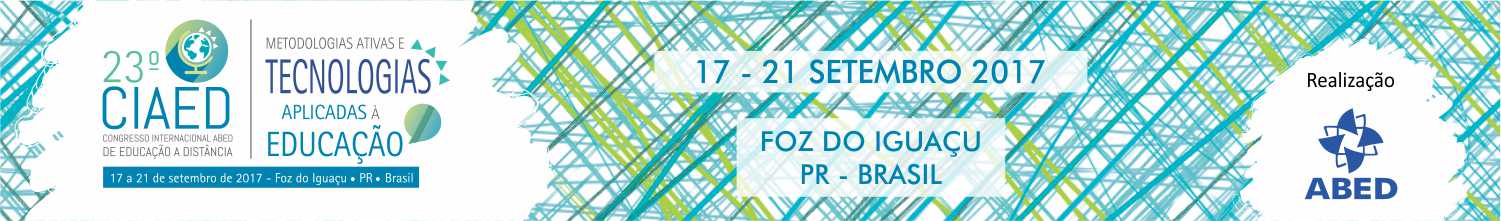 ANÁLISE DOS DADOS: influencia do curso na prática pedagógica
RM
4,95
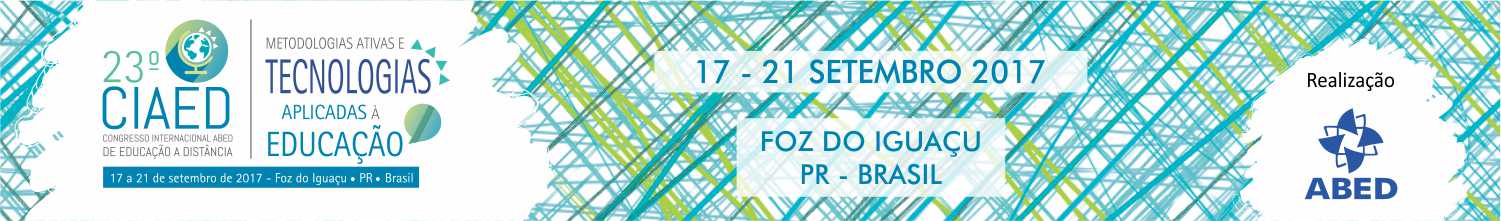 ANÁLISE DOS DADOS: influencia do curso na prática pedagógica
RM
4,57
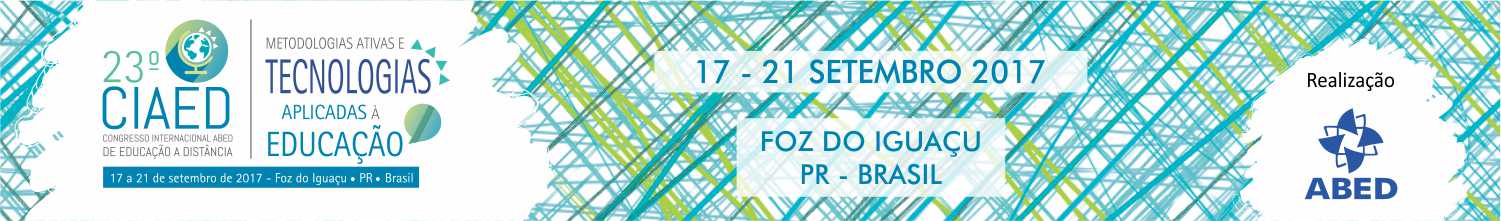 CONCLUSÃO

Curso de Formação Online, na modalidade a distância, permite ao profissional docente, a vivência de  processos formativos mais flexíveis, dinâmicos e interativos.

Oportunizam a construção de espaços coletivos de troca de experiências dos saberes docentes, necessários para reflexão da prática e valorização dos saberes que cada profissional 

O processo de formação docente foi ponto de partida para a implantação de práticas em EaD na Instituição.